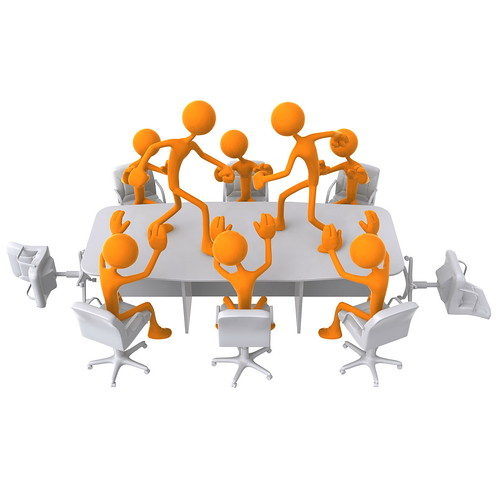 調整情商與智商:衝突處理的藝術
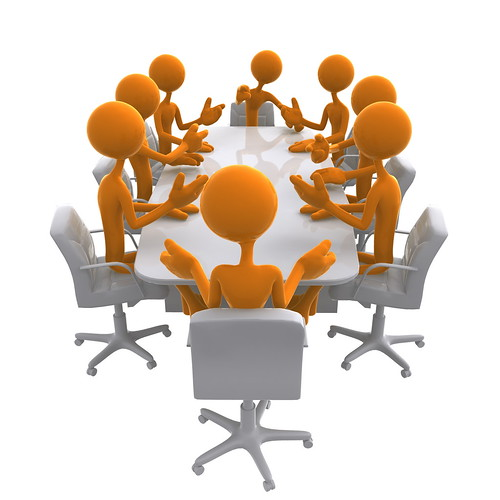 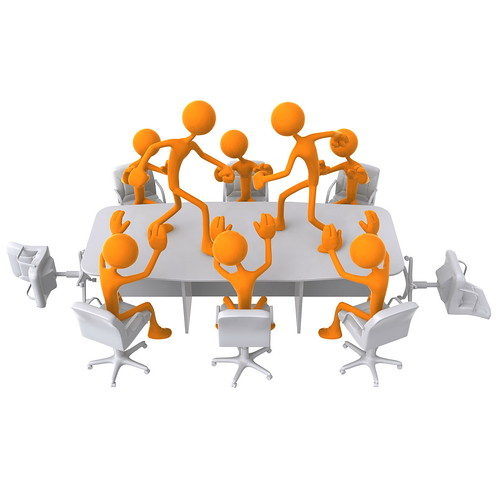 驗眼和調整
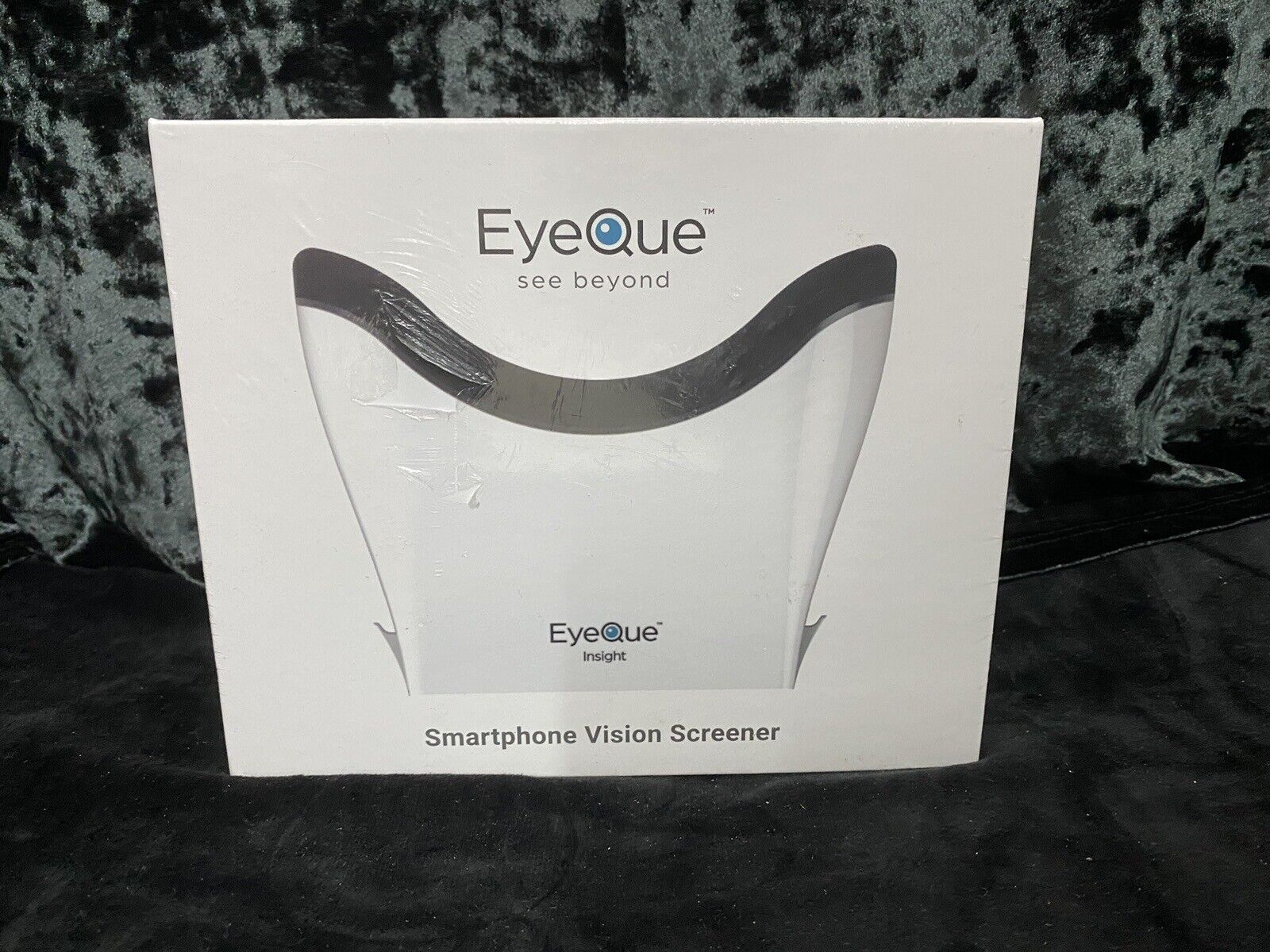 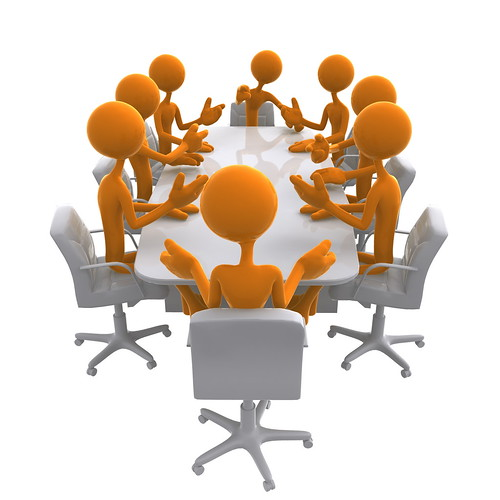 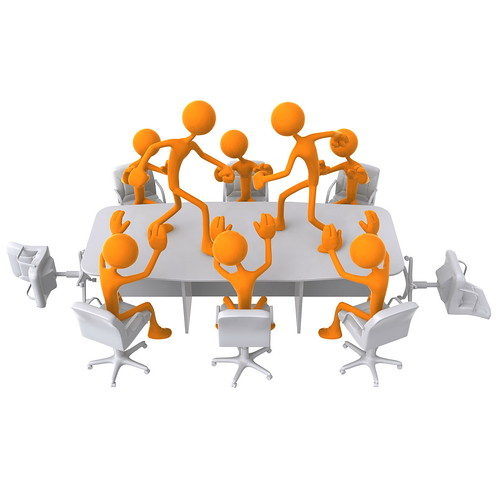 驗眼和調整
左眼，右眼之分
物件與對焦
耐性和調整
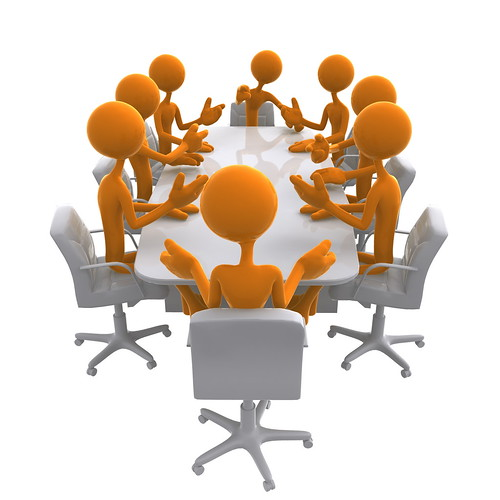 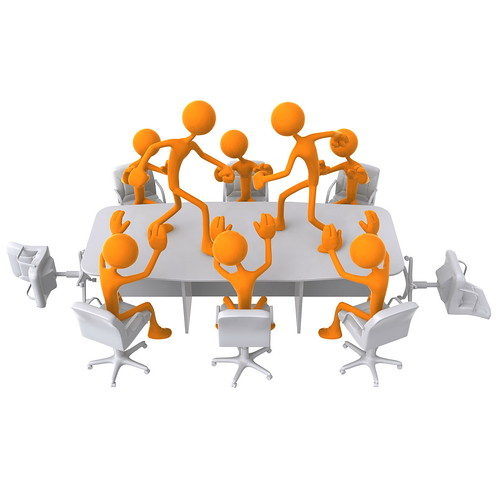 人生視野和關係的調整
正確的對焦帶來正確的判斷。
正確的情緒反應帶來了健康的互動。
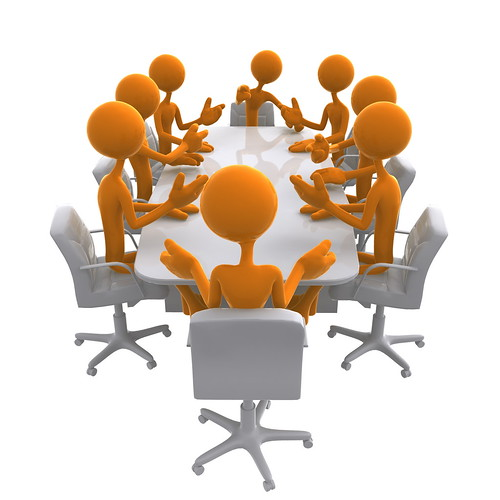 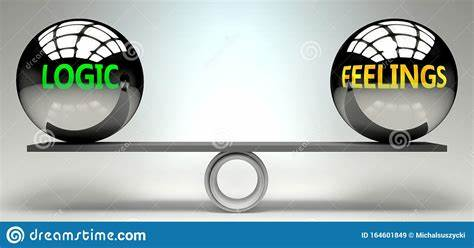 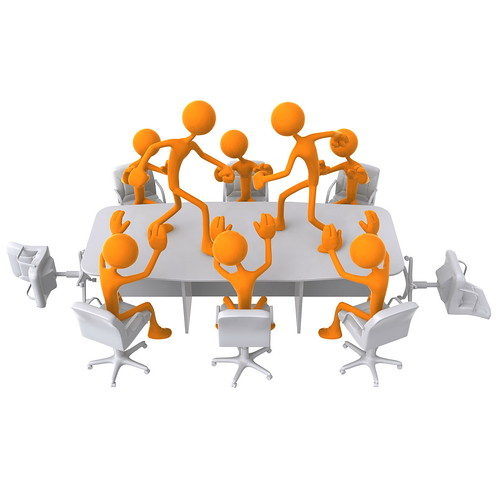 衝突
發生於個人之間，因為彼此的目標不相容、意見或價值觀不一致、或競爭稀少的資源，導致對立現象的發生。
發生人際衝突的可能性，隨著兩個人彼此依賴的增加而提高；
也就是人們的互動愈密集，產生意見不相容或爭論的機會也就愈多。
人際溝通技巧的學習重點不在如何避免衝突，而是如何面對與管理衝突。教會也是人類衝突的地方。
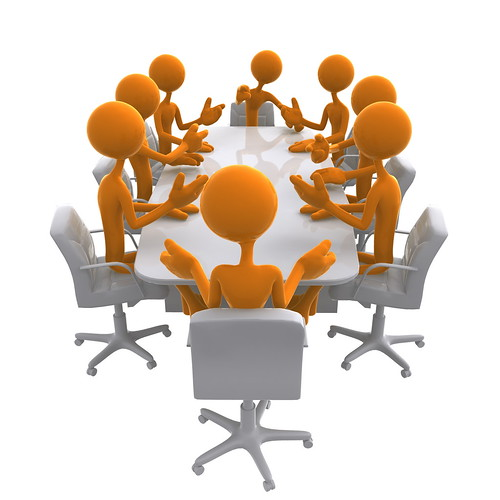 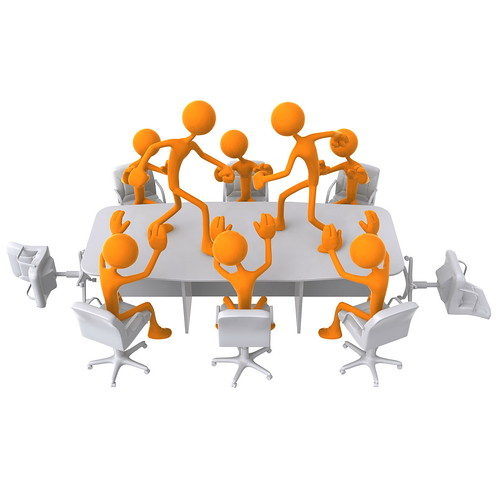 兩種誤差觸發的危機
有一位牧師移民美國後開拓了一間教會，並牧會了十五年的時間。該教會的教友共計一百多人，他每天的信仰生活都極豐盛。有一天，全教會的教友一起外出要聚會。牧師十七歲的兒子駕著車到加油站加油，得到一個免費的打火機，便把它放進口袋。聚會禮拜結束後，大夥預備舉辦一場BBQ派對，但是，負責派對的執事卻忘了帶火柴出門。他詢問了眾人，看有沒有人身上帶有火柴。
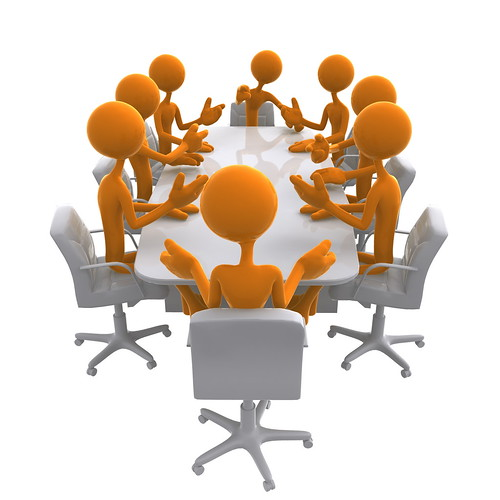 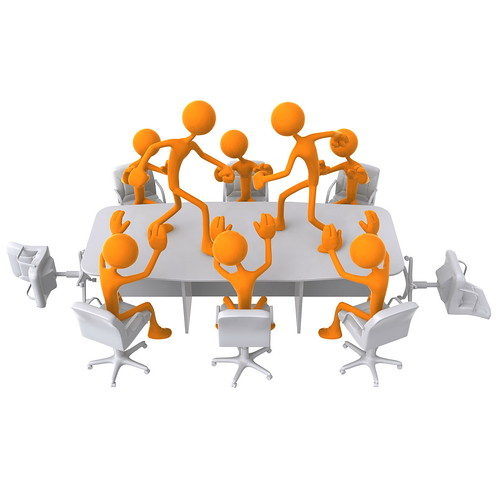 兩種誤差觸發的危機
這時候，牧師的兒子便將口袋裹的打火機拿出來遞給他。有了打火機的幫助，倖存於能夠點火烤肉了，大家吃得很開心，並在主的恩典中結束了這次的郊遊聚會。但是，當天晚上，那位向人借火的執事卻對他的妻子說:  「我們應該為牧師的兒子好好禱告!」 妻子問他: 「為什麼? 」執事回答說. 「 你看他有打火機的事就知道啦!他一定有抽煙。」隔天這位執事便打電話給另一位跟他很要好的執事，說: 「我們牧師的兒子想戒煙卻戒不掉，現在還在抽，請你替他代禱! 」
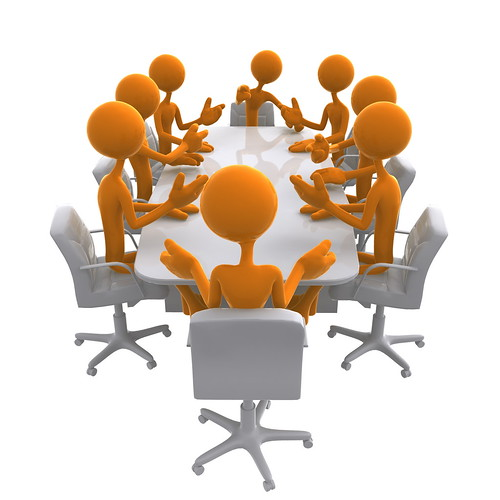 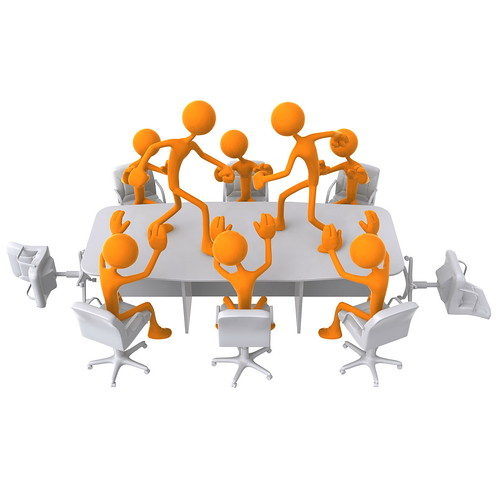 牧師兒子抽煙的謠言就此傳開。一個月後，教友間開始流傳著牧師兒子在吸大麻的謠言。因為這件事，教會召開堂會，堂會成員聚集一處，開始審問牧師的兒子。牧師的兒子說明緣由後，卻沒有人相信他。堂會結束之後，牧師的兒子一氣之下便開車上高速公路。結果，發生了交通事故，離開人世。牧師因為這件事大受打擊，就不再牧會了。大家對這件事各持己見，最後那間教會的教友也都解散了。
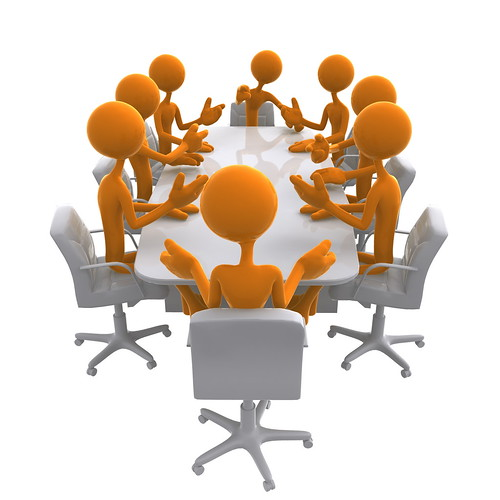 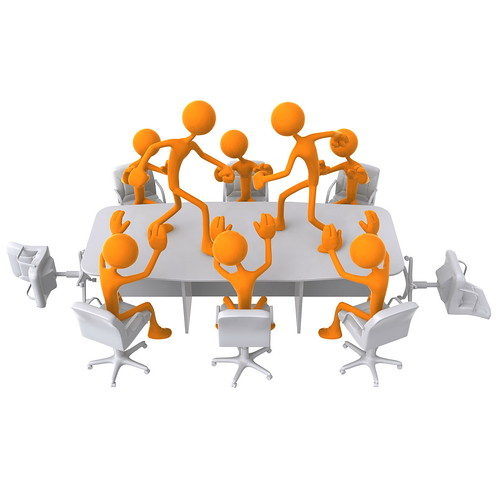 問題在那裡？
個人或群體內部，個人與個人之間，個人與群體之間，群體與群體之間互不相容的目標，認識或感情，並引起對立或不一致的相互作用的任何一個狀態。
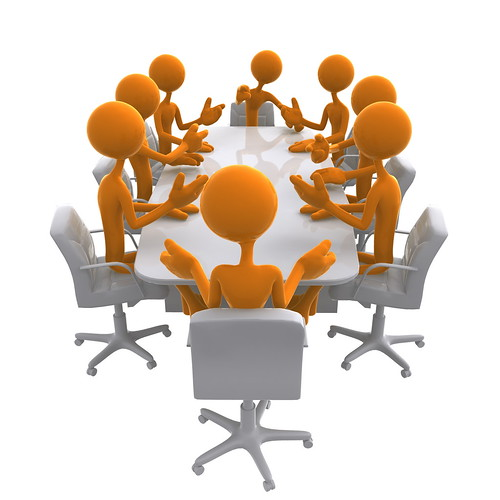 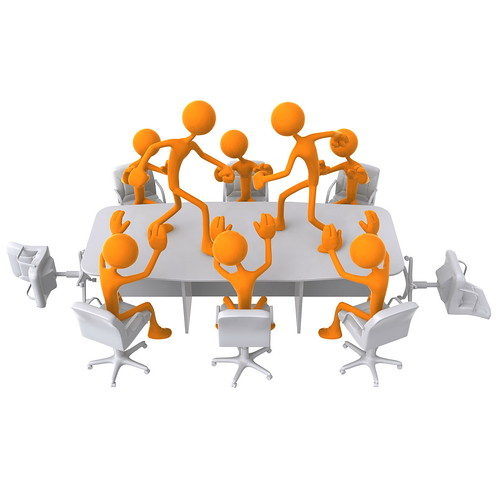 問題在那裡？
對某件事實有著錯誤的認知。

將與事實不符的事情當作事實，就會產生誤會。當你無法正確瞭解別人的用意，卻持有錯誤的認知時，就會開始產生誤會。「誤會」會讓我們對人有錯誤的判斷，甚至導致我們散播謠言，把事情說的跟真的一樣。「誤會」會混淆我們的判斷，帶給被誤會的一方痛苦。
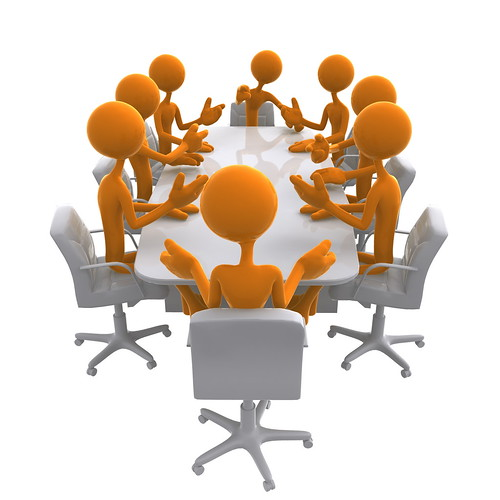 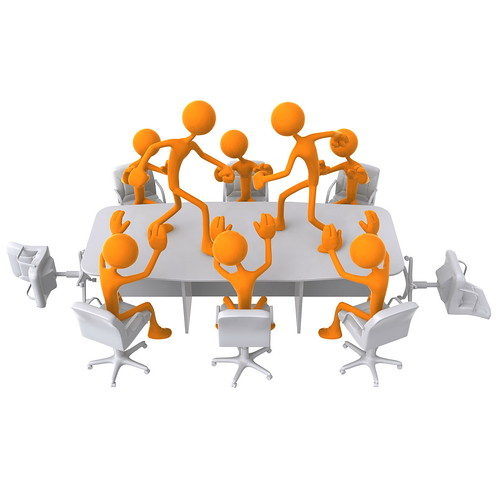 問題在那裡？
對某人有性格上錯誤的認知。
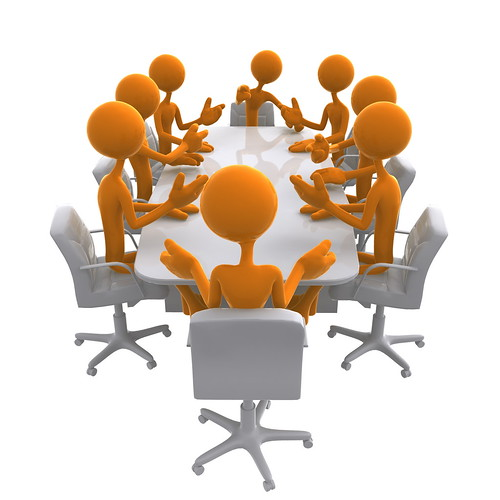 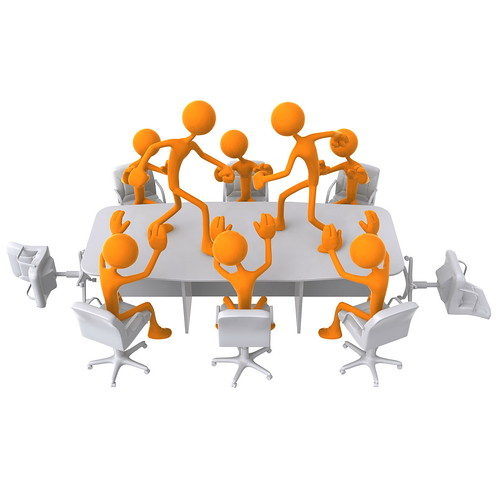 問題在那裡？
對行事方式上有錯誤的認知。

目標性衝突：即衝突雙方具有不同的目標導向時發生衝突；
認識性衝突；即不同群體或個人在對待某些問題上由於認識、看法、觀念之間的差異而引發的衝突；
感情性衝突，即人們之間存在情緒與情感上的差異所引發的衝突。
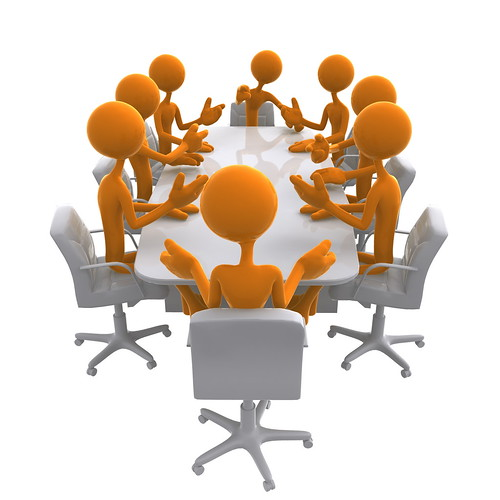 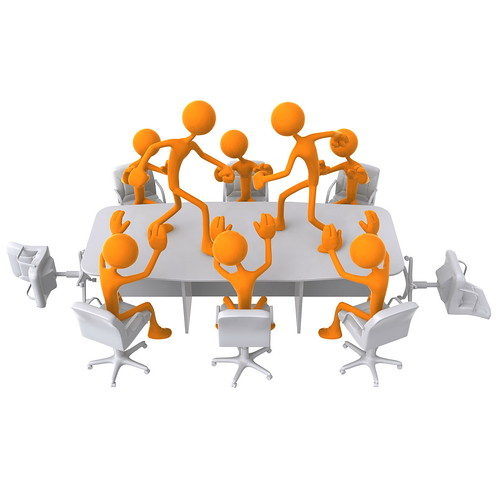 問題在那裡？
對行事方式上有錯誤的情緒表達。

有各種各樣的表現形式：如暴力、破壞、無理取鬧、爭吵等等

「從潛意識主宰的狀態下，轉化成意識作主的狀態」

「你能不能把剛才所說的話，用比較好的口氣再說一次？」
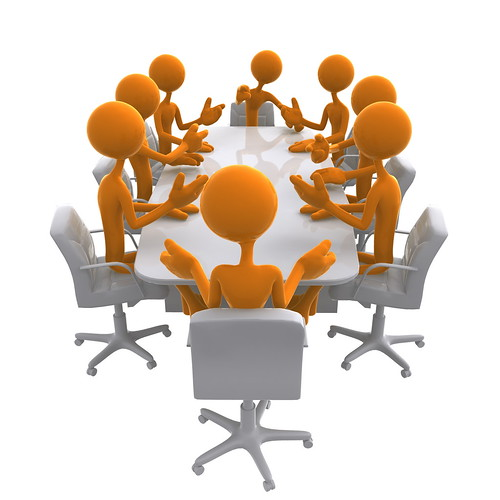 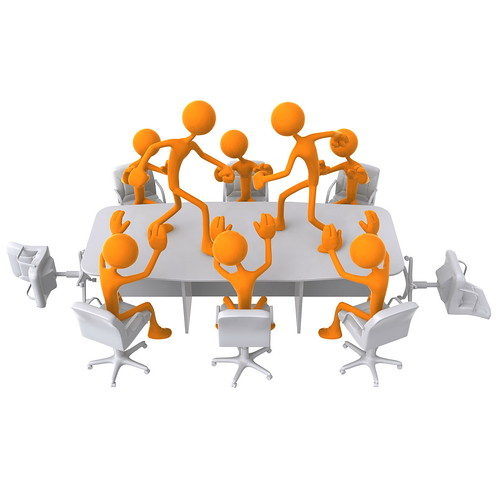 問題在那裡？
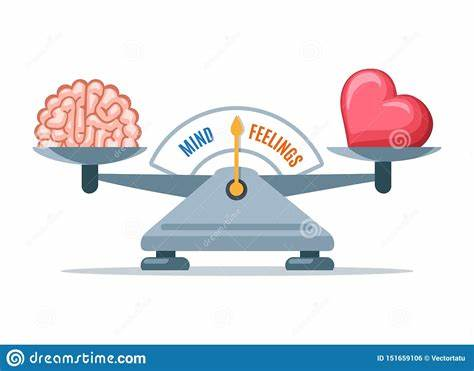 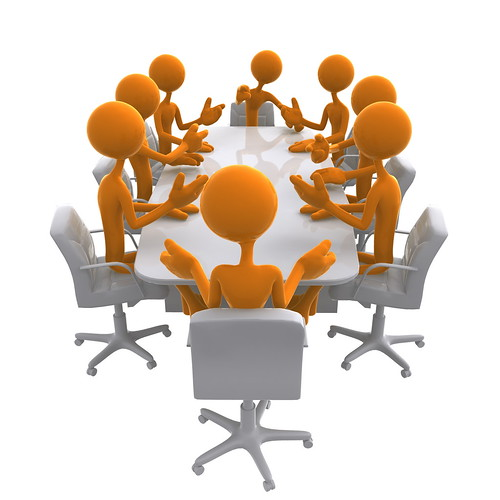 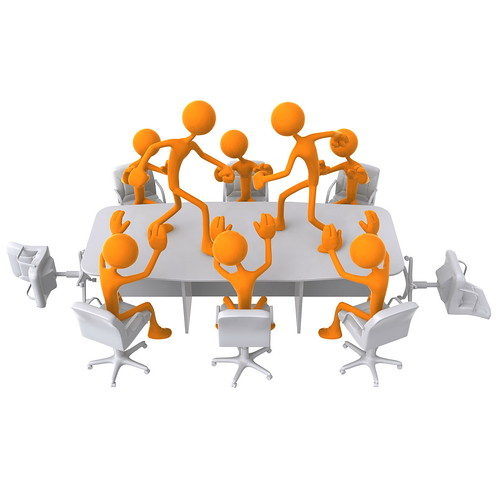 解決分爭之原則及方法
你個人如何處理矛盾和紛爭？


若你是仲裁者，你會如何處理矛盾和紛爭？
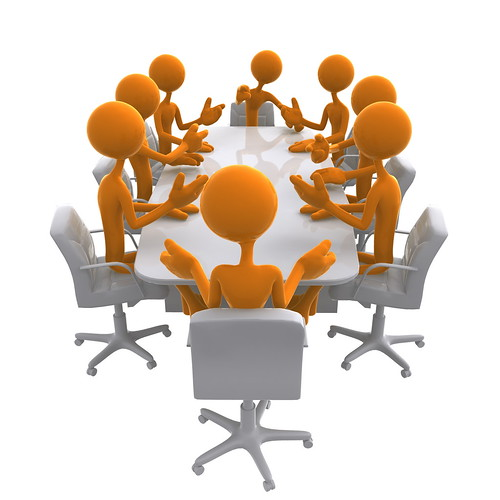 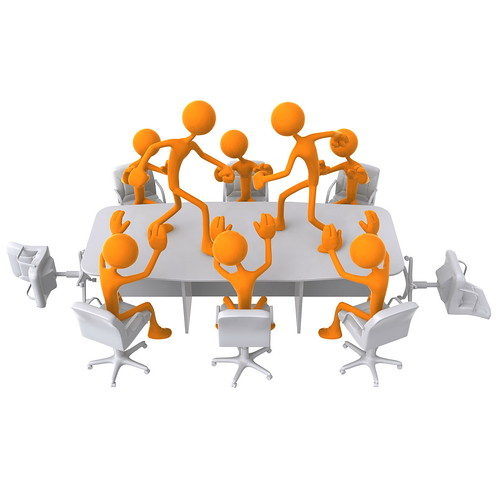 教會處理衝突的一些認知和體會
1.教會不是法庭。當然，教會是排解個人分爭的地方，不過教會沒有訴訟的裁判權。
2.尋求在協解過程尋求相方的共通點，在共同的立場建立解決實際的細則。
3.在事件處理中，先有聖經原則，才建立在生活經歷上。
4.不採用投票方式解決問題。
5.不可使用教會名義作緩衝。更不可使用教會權力解決個案。
6.恩賜方面: 儘量避免採綱沒有解決能力的領袖處理紛爭。
7. 指派方面:最好以一個教會的代表者作為排解紛爭的中心。
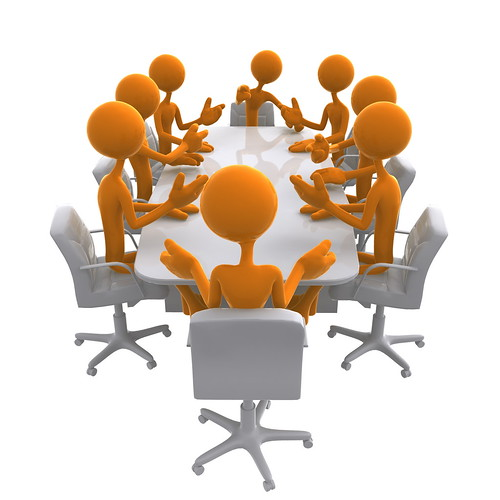 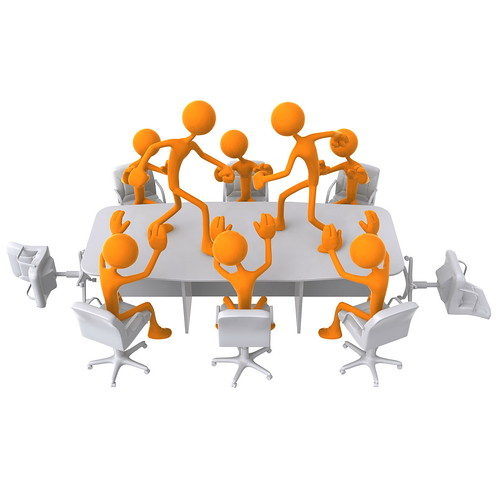 解決分爭實際方面：
1.	相方均有發言權，同時間同身分，以示公正。
2.	不可以使用自已看法來協助調解，免引起偏私之法。
3.	致力疏通，不高舉個人看法。
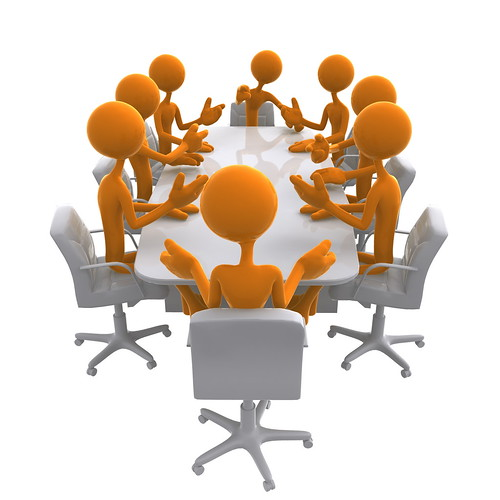 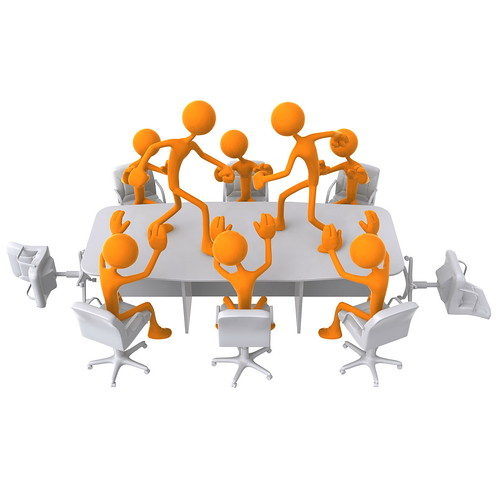 五層解決方法
•  有關個人先入為主之成見：
方法：讓對方看見自已的立場。
•  有關事件實際的細則衝突：
方法：談判方式，相互讓步取得解決方法。
•  有關個人与群體的利益衝突：
方法：訂立原則，一同遵守。
•  有關處境的衝突：
方法：諒解。
有關對方行為言語的傷害
方法:在基督裡饒恕。
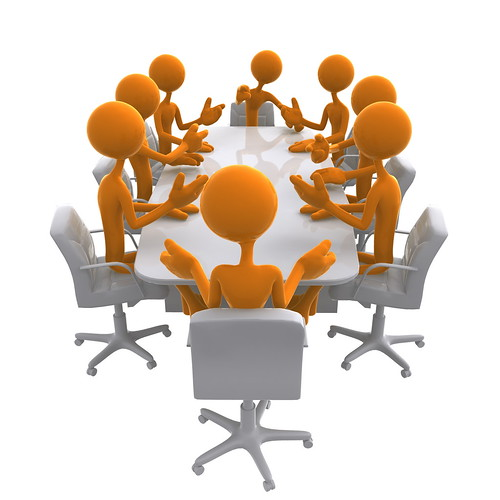 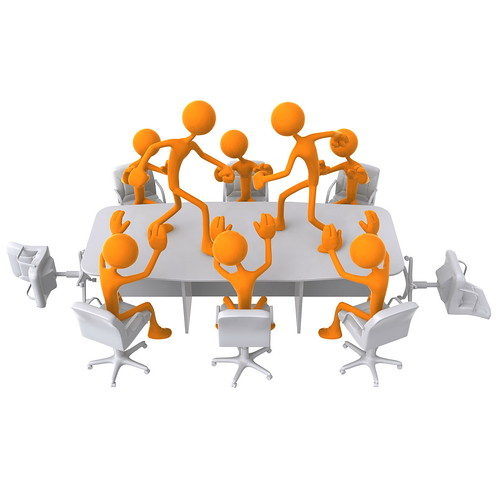 箴言四章23節
23你要保守、保守你的心，因為從它，流出生命。
原文精要
保守，שָׁמַר〔shamar〕。這字與第21節的「存記」同字。
保守，נָצַר〔natsar〕。與第一個「保守」同義，不同字。
心，לֵב〔lev〕。這字與第21節的「心」לֵבָב〔levav〕 同義，不同寫法。「心」指意志（will, mind），是存記話語與做決定的地方。
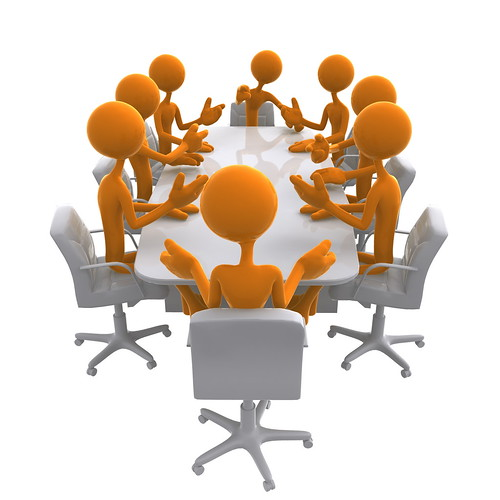 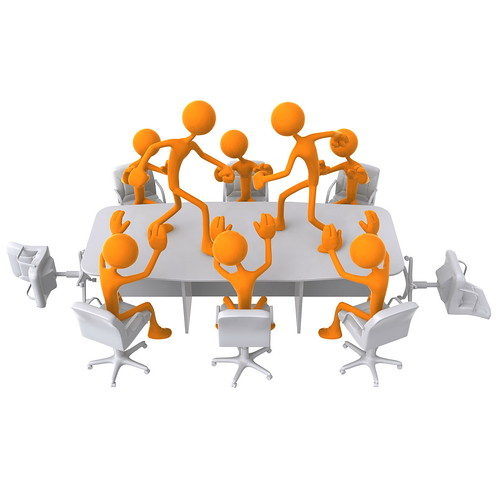 箴言四章23節
前半節經文告訴我們在所有一切事情上，最重要的是甚麼；後半節告訴我們為甚麼這事最重要。聖經用了兩個同義詞來強調保守心的重要性和緊急性。在希伯來人的觀念，「心」指的不只是情感，也是指思想與意志，「心」是存記神話語的地方，也是最需要我們保守之處。
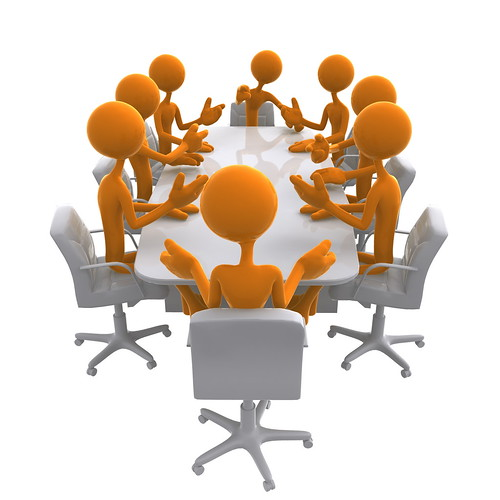